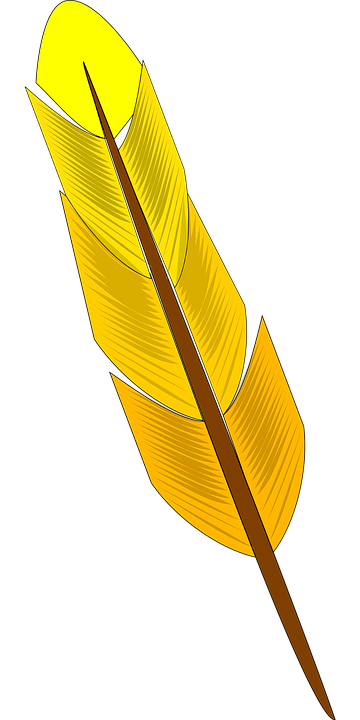 Buddy’s
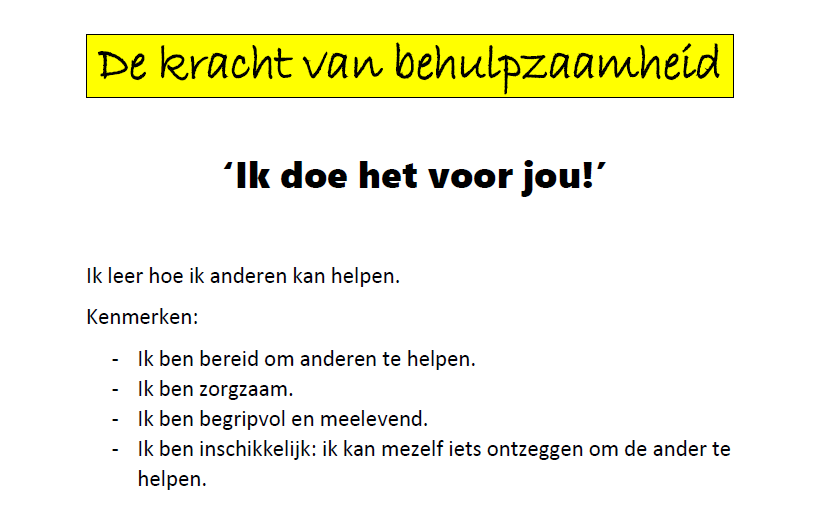 De buddy’s voor deze les
3de leerjaar
4de leerjaar
Afspraken
Vraag eerst hulp aan je buddy. Pas als jullie het allebei niet weten, vraag je hulp aan de leerkracht. 

Vraag aan de andere waarmee je hem/haar kan helpen. 

Zeg niet gewoon het antwoord, maar geef uitleg.

Gebruik jullie spionnenstem.